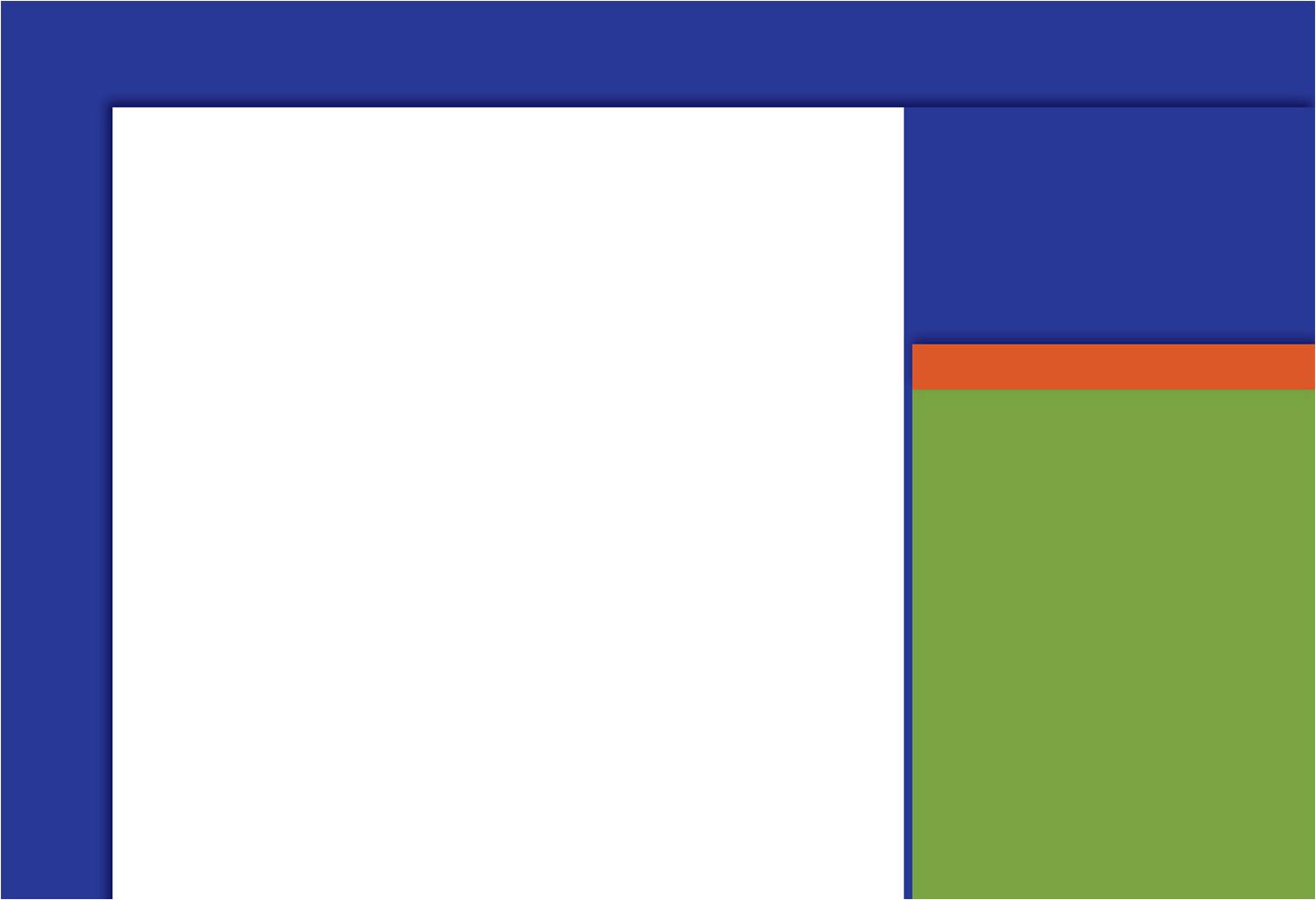 Roots and Radicals
8
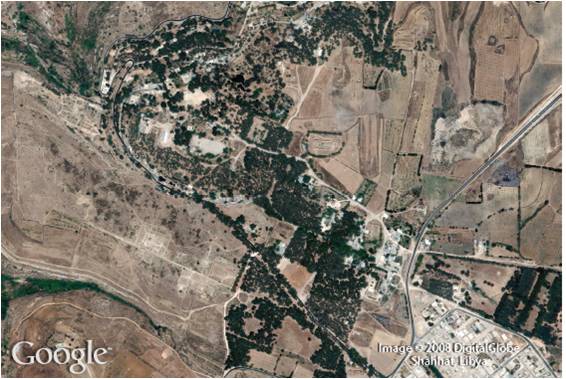 Copyright © Cengage Learning. All rights reserved.
SECTION 8.5
Multiplication and Division of Radicals
Copyright © Cengage Learning. All rights reserved.
Objectives
Multiply radical expressions.

   Rationalize the denominator in a radical   expression that contains two terms in the   denominator.
A
B
Multiplication and Division of Radicals
In this section, we will look at multiplication and division of expressions that contain radicals. 

As you will see, multiplication of expressions that contain radicals is very similar to multiplication of polynomials.
Multiplying Radical Expressions
A
Example 1
Multiply                   . 

Solution:
We can rearrange the order and grouping of the numbers in this product by applying the commutative and associative properties. 

Following that, we apply the product property for radicals and multiply.
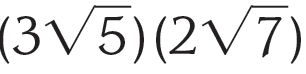 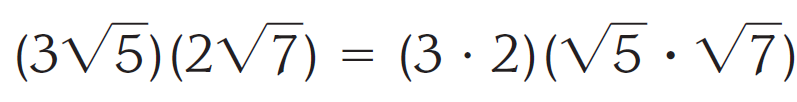 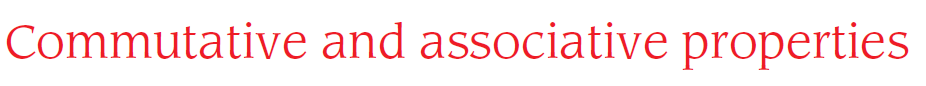 Example 1 – Solution
cont’d
In actual practice, it is not necessary to show either of the first two steps, although you may want to show them on the first few problems you work, just to be sure you understand them.
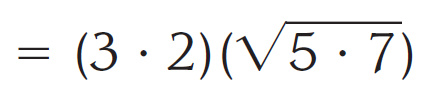 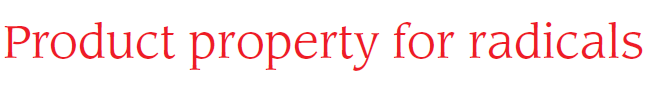 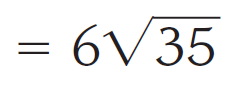 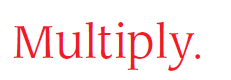 Example 3
Example 4
Multiply                           . 

Solution:
We multiply using the FOIL method that we used to multiply binomials.
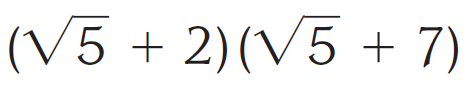 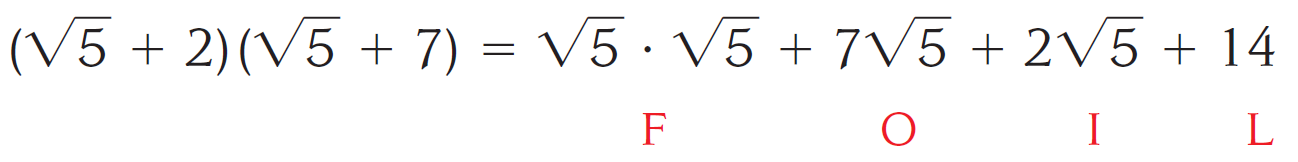 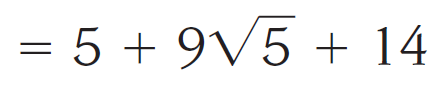 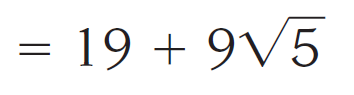 Example 4 – Solution
cont’d
We must be careful not to simplify further by adding 19 and 9. We can add only radical expressions that have a common radical part; 19 and         are not similar.
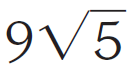 Example 6
Expand and simplify               . 

Solution:
Multiplying             times itself, we have
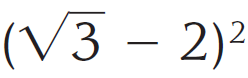 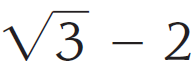 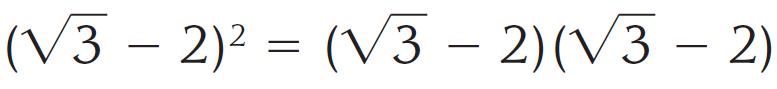 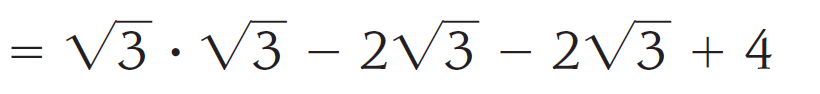 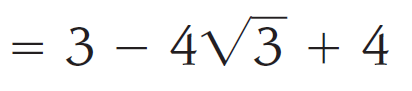 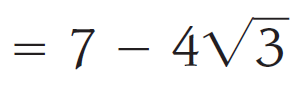 Example 7
Multiply                                  . 

Solution:
We can apply the formula (x + y)(x − y) = x2 − y2 to obtain





We also could have multiplied the two expressions using the FOIL method.
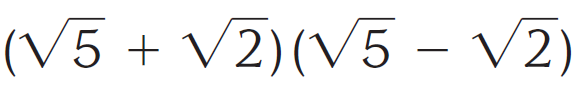 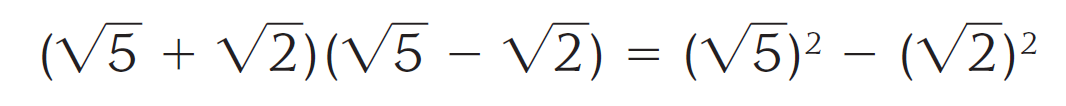 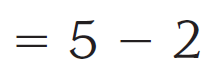 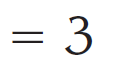 Example 7 – Solution
cont’d
If we were to do so, the work would look like this:







In either case, the product is 3. Also, the expressions           and                are called conjugates of each other.
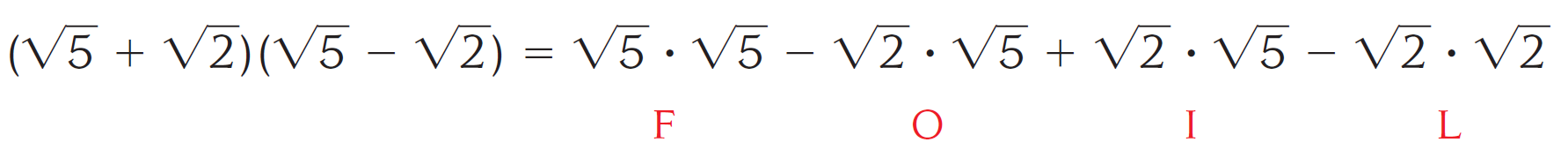 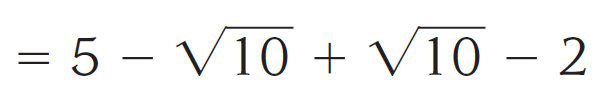 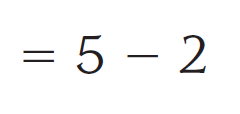 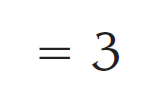 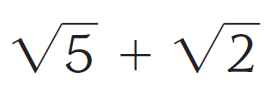 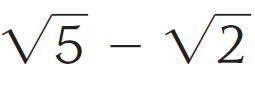 Multiplying Radical Expressions
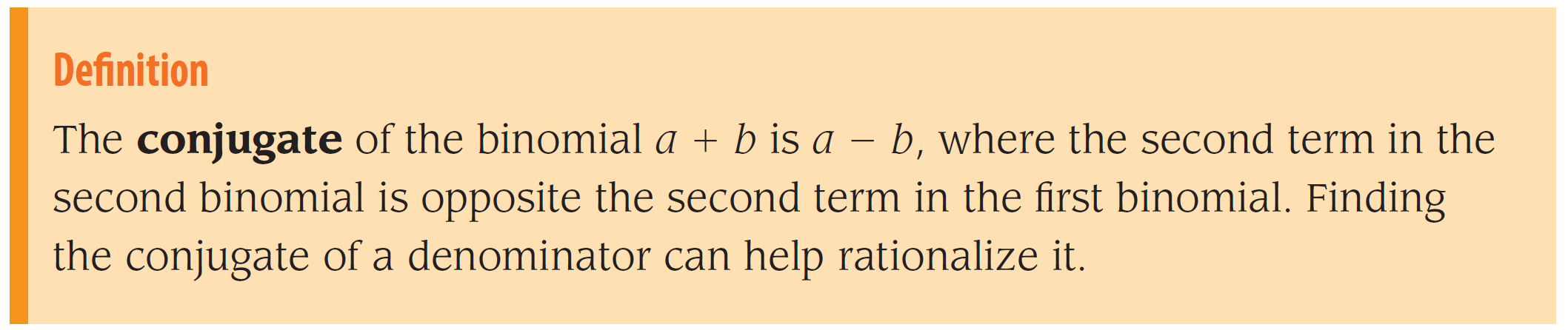 Rationalizing the Denominator
B
Example 9
Example 10
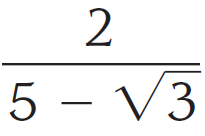 Rationalize the denominator in the expression            .

Solution:
To remove the radical in the denominator, we must multiply the numerator and denominator by the conjugate of the denominator, which is            .
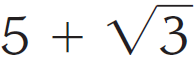 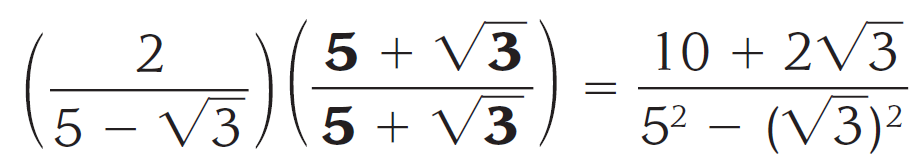 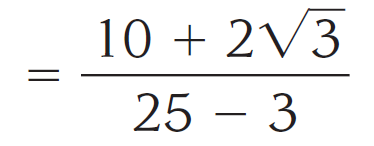 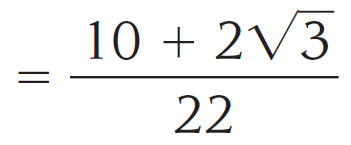 Example 10 – Solution
cont’d
The numerator and denominator of this last expression have a factor of 2 in common. 

We can reduce to lowest terms by dividing out the common factor 2. Continuing, we have





The final expression is in simplified form.
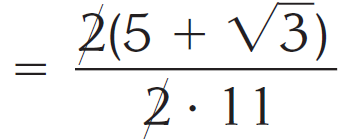 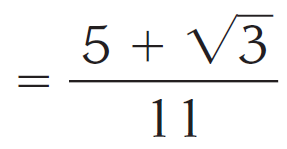 Example 11